Statistik Psikologi
Dra Safitri M M.SiIr Aziz Luthfi M.Sc
SESI 3
PENYAJIAN DATA
PENYAJIAN DATA
PENYAJIAN DATA DALAM BENTUK TABEL
PENYAJIAN DATA DALAM BENTUK GRAFIK
JENIS-JENIS TABEL DAN GRAFIK
Contoh tabel
Contoh data dalam bentuk  tabulasi silang
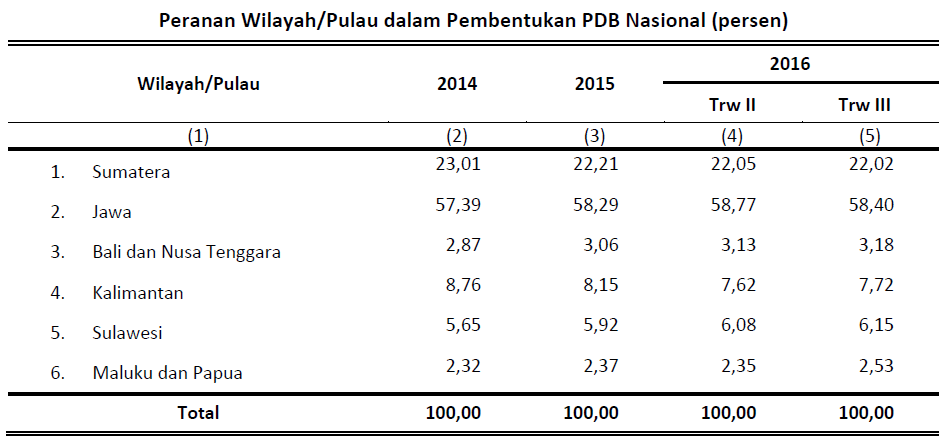 Grafik data tabulasi silang
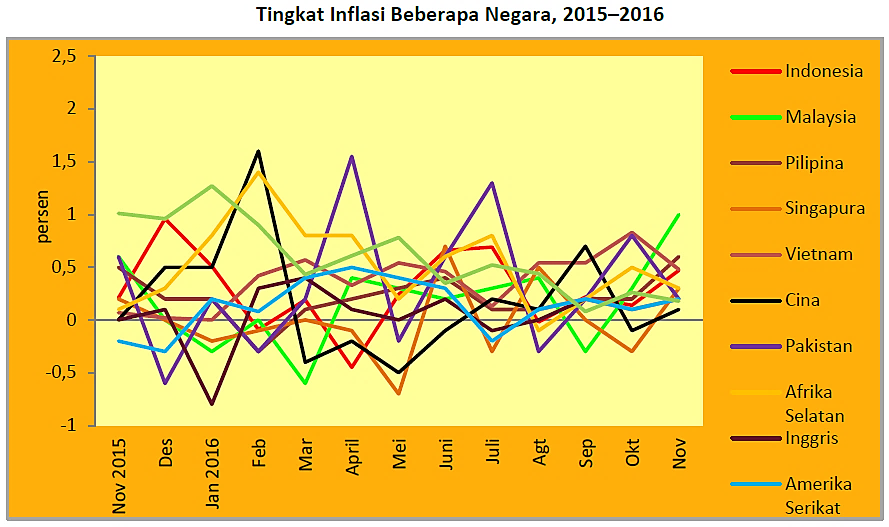 Tabel data seri
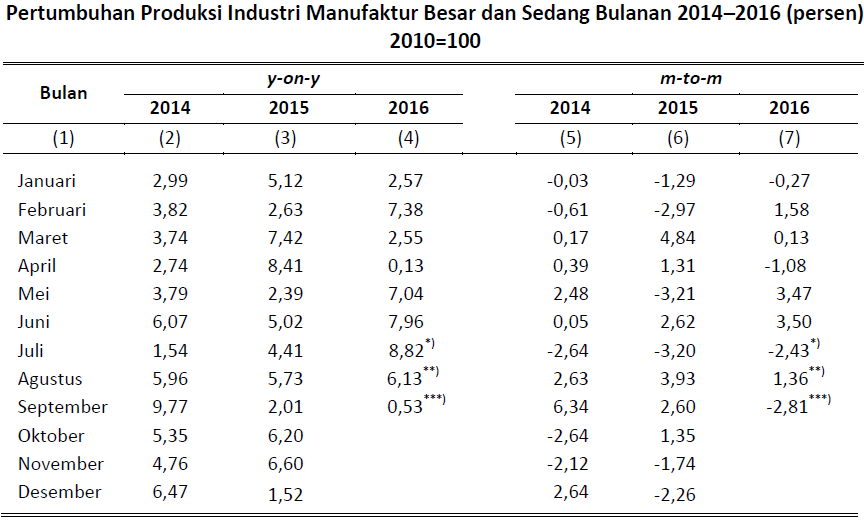 Grafik
Grafik dapat digunakan sebagai laporan
Mengapa menggunakan grafik ?
Manusia pada umunya tertarik dengan gambar dan sesuatu yang ditampilkan delam bentuk visual akan lebih mudah diingat dari pada dalam bentuk angka
    
Grafik  dapat digunakan sebagai kesimpulan tanpa kehilangan makna
Grafik data seri
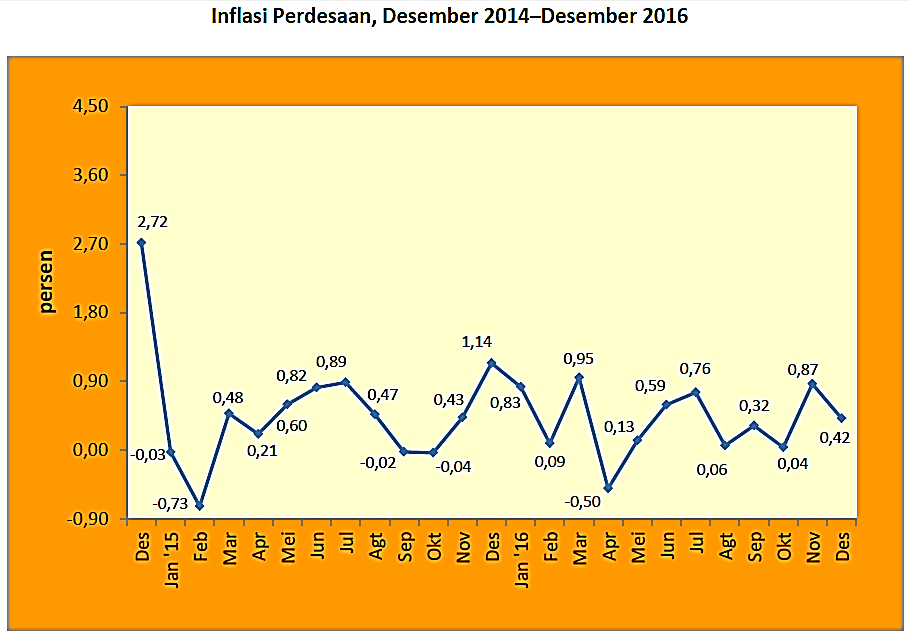 Grafik Data Seri dan tabulasi silang
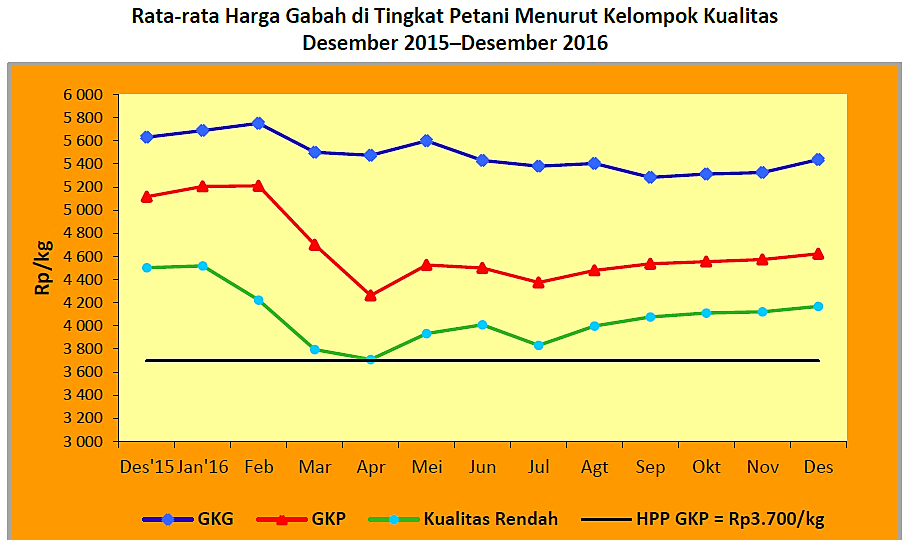 Bentuk Diagram/Kurva
[Speaker Notes: Carilah contoh data dan interpretasikan informasinya!]
Contoh Diagram Pie
Pilihan Olahraga di Univ X
Grafik Histogram
Histogram merupakan diagram balok
Histogram menghubungkan antara tepi kelas interval dengan pada sumbu horizontal (X) dan frekuensi setiap kelas pada sumbu vertikal (Y)
Contoh Histogram
Grafik Polygon
Menggunakan garis yang mengubungkan titik – titik  yang merupakan koordinat antara nilai tengah kelas dengan jumlah frekuensi pada kelas tersebut
Contoh Poligon
Kurva Ogive
Merupakan diagram garis yang menunjukan kombinasi antara interval kelas dengan frekuensi kumulatif
Contoh  Ogive
Terima Kasih